1. الطحالب Les Algues
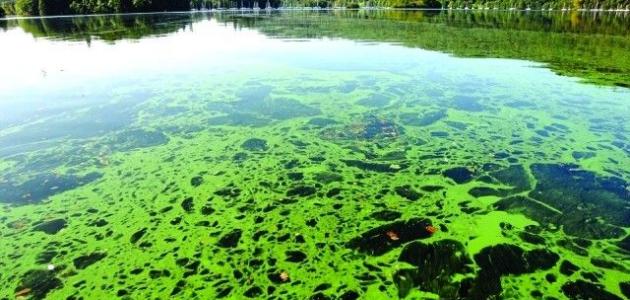 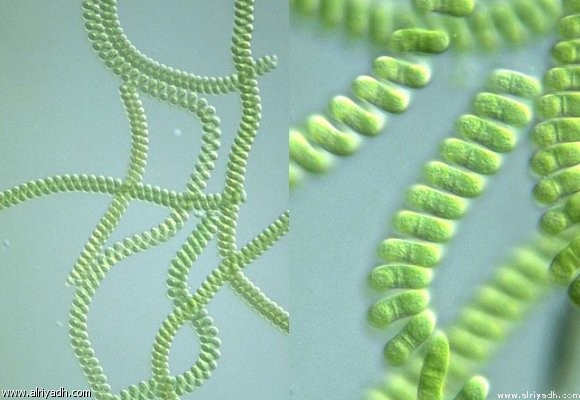 الطحالب حقيقية النواة Les Algues Eucaryotes
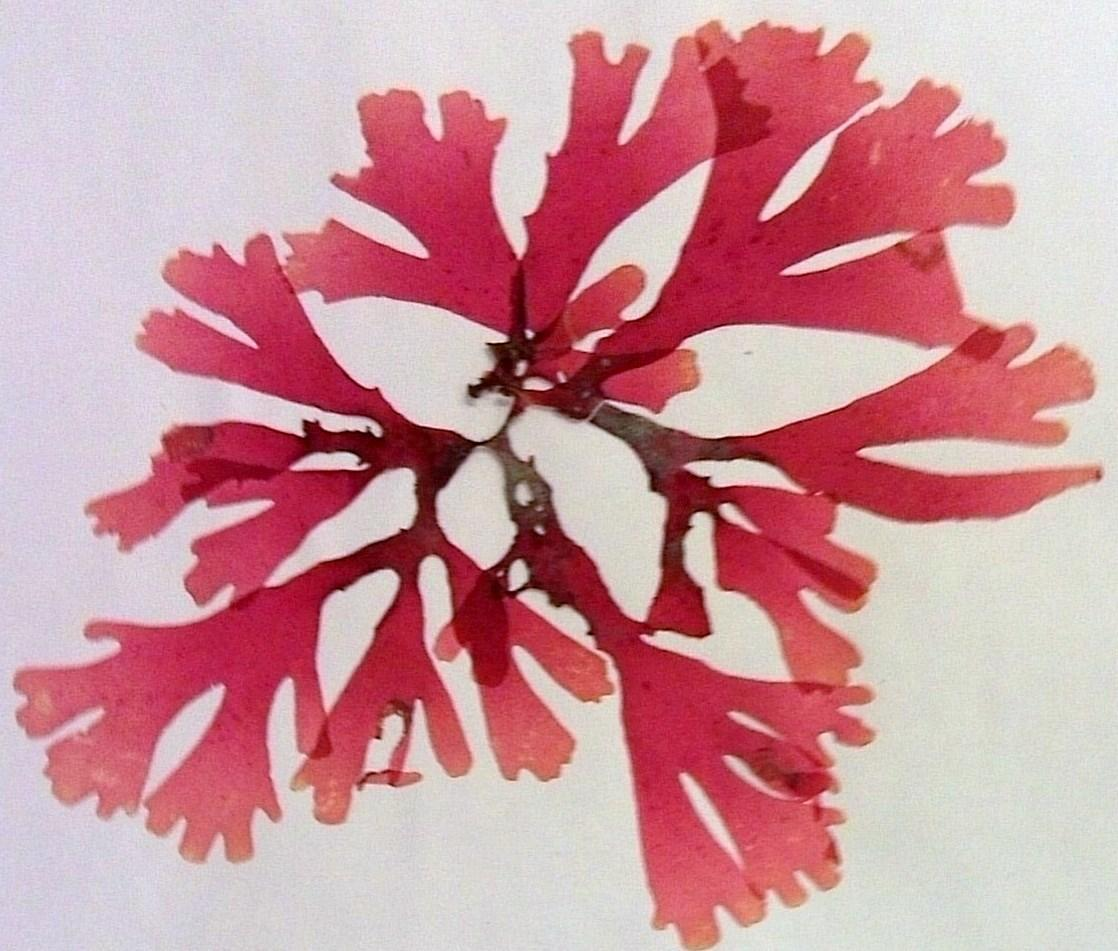 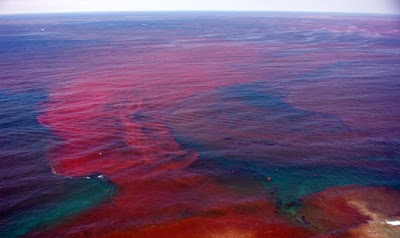 الطحالب الحمراء Rhodophyta
Rhodophyta
تنتمي إلى مملكة الطلائعيات (Protista فهي  من حقيقيات النواة 
تمثل أكثر الأعشاب البحرية وفرة إذ تصل عدد الأنواع فيها من 4000-6000 نوع
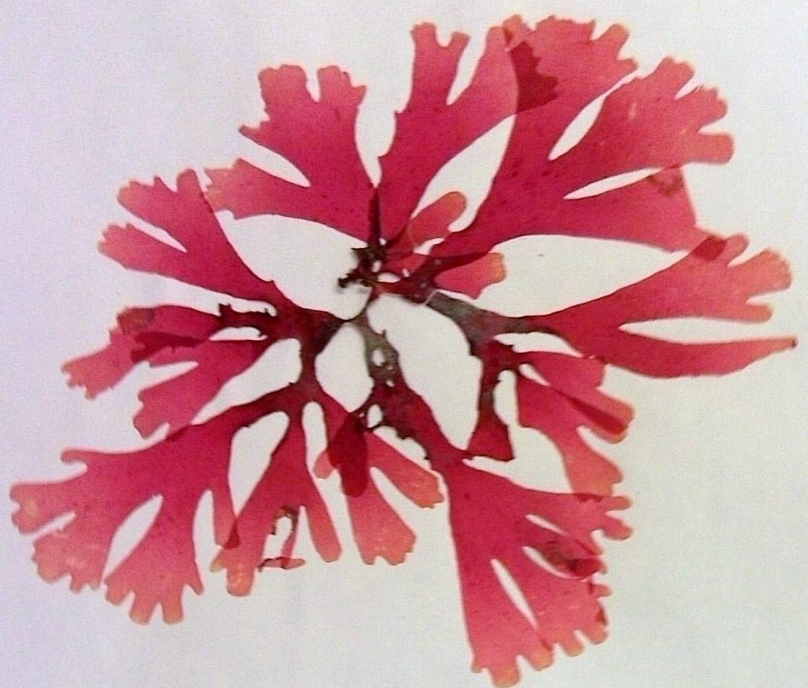 مميزات الطحالب الحمراء
الصبغات
تحتوي الطحالب الحمراء على 
الكلوروفيل أ (C50H72O5N4Mg)
كلوروفيل د  (C54H70O6N4Mg)
بيتا كاروتين B-caroténe 
اكزانتوفيل من نوع  Lutéine 
فيكوبلينات أهمها فيكوارثرين و فيكوسيانين
الصبغات
كروموفور
بروتين
الفيكوارثرين يتبع مجموعة الفيكوبلينات Phycobiliproteine  
يتكون من قسمين بروتين و من حامل الصبغة Chromophore  المسؤول عن إعطاء اللون الأحمر 
تتميز هذه الصبغة بقدرتها على امتصاص الاطياف الضوئية الخضراء و الزرقاء
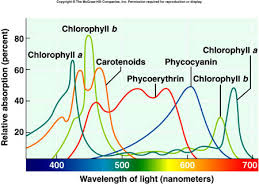 2. بيئة التواجد
تنتشر في مياه البحار الدافئة. و تكون عادة ملتصقة بالصخور و القليل منها الهائم يمكن أن تنمو هذه الطحالب في أعماق أكبر من تلك التي تنمو بها أنواع الطحالب الأخرى، على عمق 300 م تحت سطح البحر في المياه الاستوائية الصافية.
3. الغذاء المدخر
تخزن الطحالب الحمراء الغذاء على شكل نشاء خاص يسمى بالنشاء الفلوريدي  floridean stach
يعطي اللون الأحمر مع ماء اليود
تركيب الجدار
يتكون الجدار من طبقتين طبقة خارجية سكرية( mannose et xylan)و طبقة داخلية سليلوزية 
يستخرج من الطبقة الخارجية مادتي الأجار والكاراجينان carrageenan and agar 
يمكن للطحالب تخزين كاربونات الكالسيوم من الماء و ترسبها على جدرانها فتعطيها شكلا ثابتا فتساهم في تشكيل الشعب المرجانية
شكل الثالوس
تتدرج هذه الطحالب في الحجم من 
وحيدة الخلية مثل جنس Porphyridium 
خيطية بسيطة أو متفرعة 
الثالوس المركب المشابه للأوراق و النباتات الريشية مثل جنس Polysiphonia
ثالوس بسيط Archéthalle
Prophyridium
Bangia atropurpurea
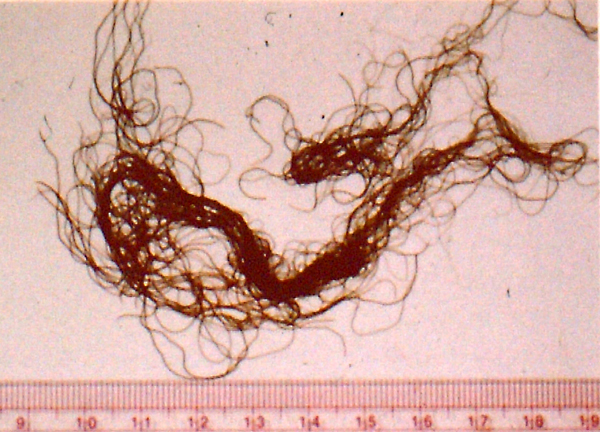 Polysiphonia
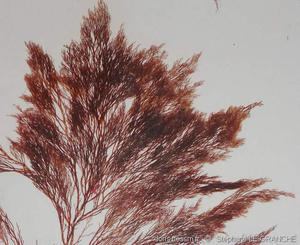 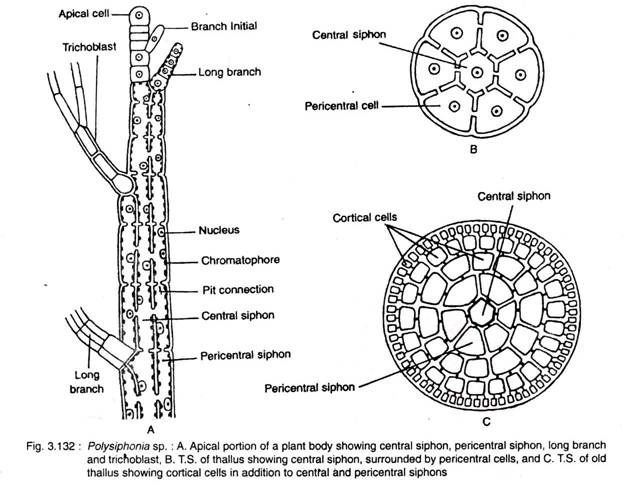 Cladothalle
Porphyra
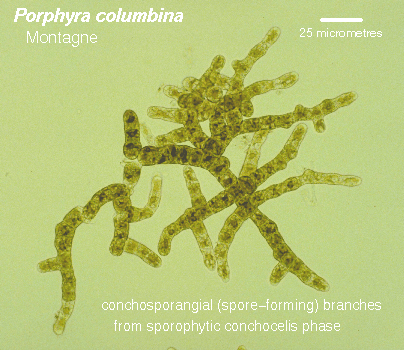 التركيب الخلوي
تحتوي الخلية على  العضيات التالية المتمثلة في النواة ، جهاز غولجي و الميتوكوندري و الشبكة الاندوبلازمية و الفجوة مركزية كبيرة او فجوتين
 يحوي الجدار الفاصل بين الخلايا المجاورة اتصالات نقرية تسمح بالاتصال السيتوبلازمي بينهما 
يلاحظ غياب الاسواط عند الطحالب الحمراء
Pitt connections
التركيب الخلوي
البلاستيدات  تكون مفردة نجمٌية الشكل او متعددة قرصٌية تحوي البلاستيدات على الصبغات النباتية الطحالب الحمراء  بالوان مختلفة كالأحمر والبنفسجًي  أوالزٌيتوني
كما تحتوي البلاستيدات على النشاء
1. التكاثر الجنسي
Cycle tri génétique haplodiplophasique Antithamnion plumula
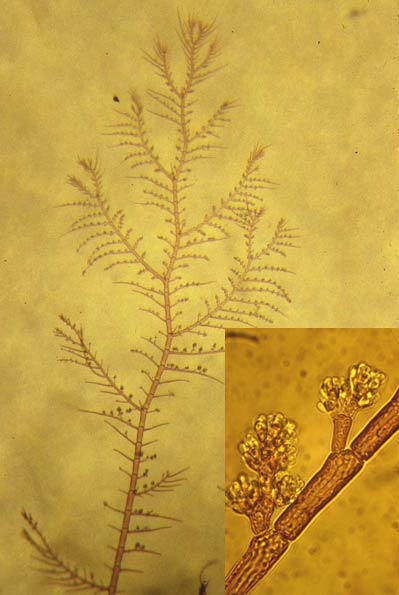 Gamétophyte♂
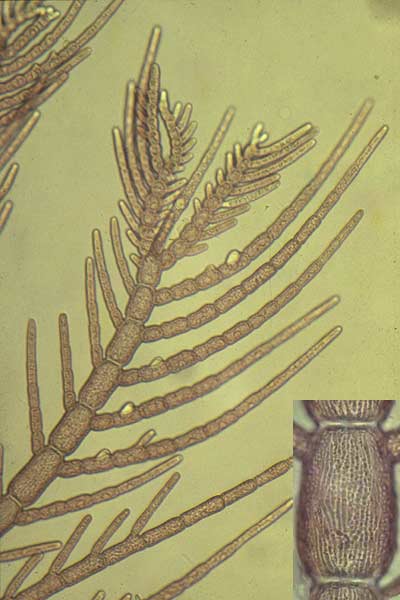 (n)
النبات العروسي الذكري   ♂
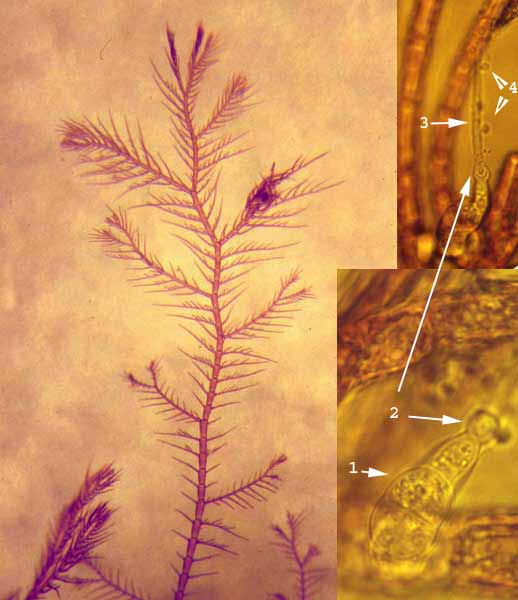 (n)
Gamétophyte♀
Antithamnion.sp
النبات العروسي الأنثوي
(n)
Cycle trigénétique haplodiplophasique (isomorphe): Antithamnion plumula
العضو التكاثر الذكري
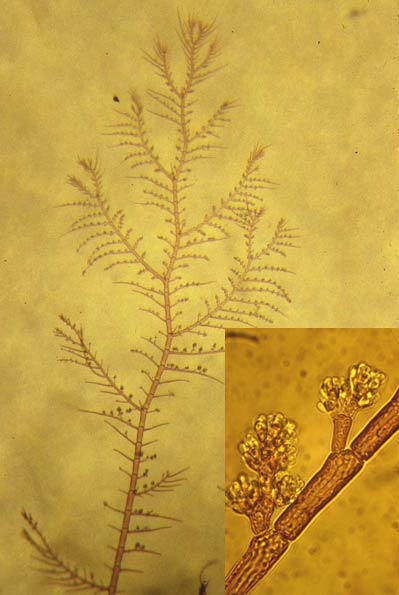 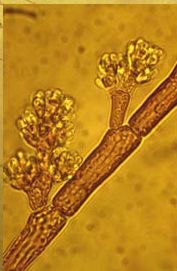 Spermatocyste
(n)
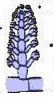 Antheridium
Gamétophyte♂
(n)
Cycle trigénétique haplodiplophasique Antithamnion plumula
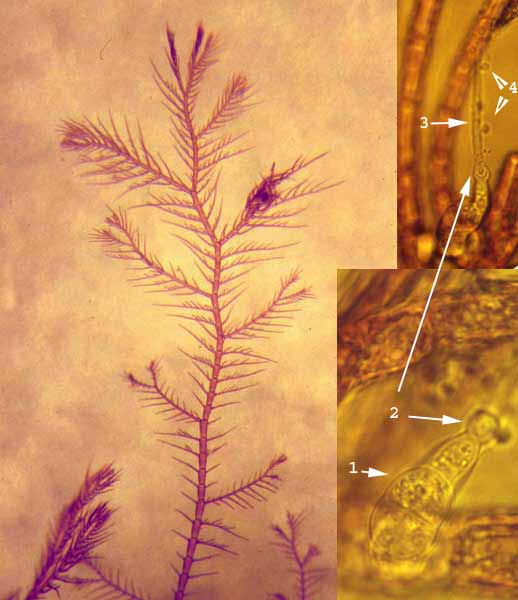 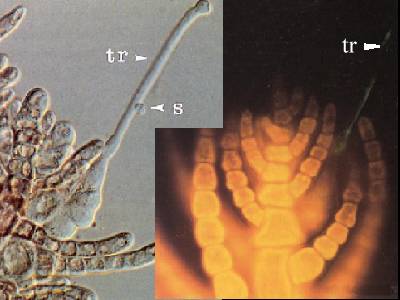 Trichogyne
الشعيرة المستقبلة
Carpogone
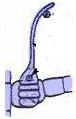 Rameau carpogonial
(n)
Spermatie
العروس الذكري
البويضة Oosphère
Gamétophyte♀
(n)
Trichogamie
Cycle trigénétique haplodiplophasique (isomorphe): Antithamnion plumula
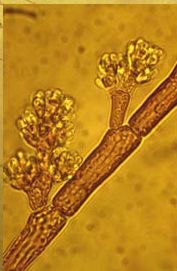 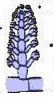 (n)
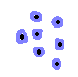 Spermatie
(n)
libération
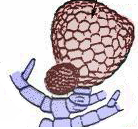 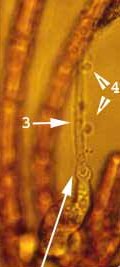 développement
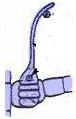 Carposporophyte
Trichogamie
(2n)
النبات البوغي الثمري
(n)
Cycle trigénétique haplodiplophasique (isomorphe): Antithamnion plumula
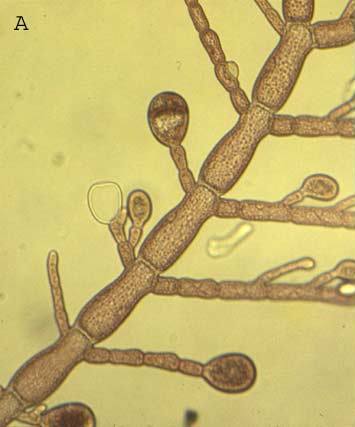 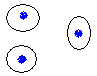 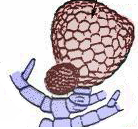 (2n)
Carpospore
جرثومة كربونية
Carposporophyte
(2n)
Tetrasporophyte
(2n)
النبات رباعي الأبواغ
Cycle trigénétique haplodiplophasique (isomorphe): Antithamnion plumula
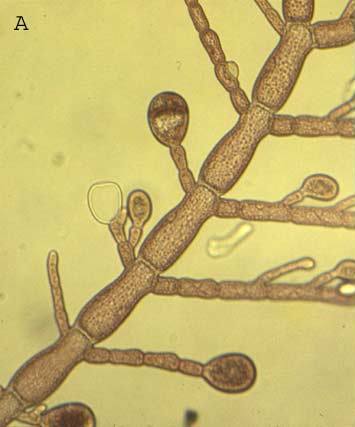 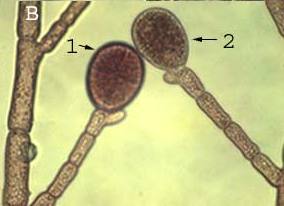 R.C
Tetrasporocyste
R.C
خلية رباعية الابواغ
Tetrasporophyte
(2n)
Cycle trigénétique haplodiplophasique (isomorphe): Antithamnion plumula
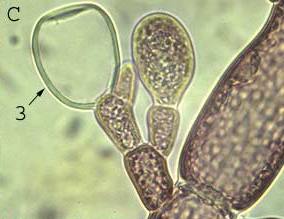 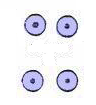 ♂
♀
♂
♀
الجراثيم الرباعية Tetraspores
Tetrasporocyste vide
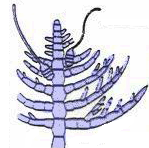 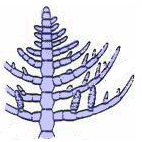 (n)
(n)
(n)
Gamétophyte♂
Gamétophyte♀
Cycle trigénétique haplodiplophasique Antithamnion plumula
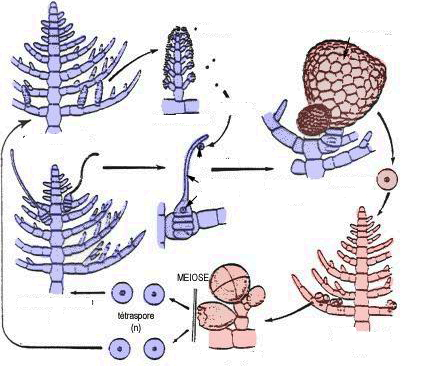 Carposporophyte
Spermatie
(n)
(2n)
Trichogamie
Spermatocyste
Gamétophyte♂
(n)
Carposporete
Gamétophyte♀
(n)
Tetrasporophyte
(2n)
Tetrasporocyste
(2n)
Trichogyne
Carpogone
Carpogonium
N
N
2N
2N
2N
2N
1N
1N
Haploïde
Diploïde
التكاثر الجنس يكٌون من النوع البيضٌي Oogamy ( و بالتحديد Trichogamie)  وتكون الامشاج الذكر ةٌ فاقدة للأسواط كرويةٌ الشكل تدعى  Spermatia تتكون داخل حوافظ تدعى Spermatocyste 
اما العضو الانثوي فيسمىCarpogonium  يحتوي على نهاية مستدقة تدعى بالشعيرٌة المستقبلة Trichogyne  وجزء قاعدي متسع يحٌتوي على خلية البيضية المفردة
تنتقل الامشاج في الماء نحو العضو الانثوي وتستقر على الشعيرٌة المستقبلة و منه حدوث الاخصاب 
بعد حدوث الاخصاب تنقسم البويضة المخصبة لتكون النبات البوغي الثمري Carposporophyte المكون للأبواغ الثمرية هذه الأخيرة التي تعطي النبات البوغي
النبات البوغي (Sporophyte) المعطي للأبواغ و في كثيرا من أجناس الطحالب يعطي أبواغ رباعية فيسمى بالنبات رباعي الابواغ Tétrasporophyte، تلك الابواغ تنبت مكونة طحلب جديد
التكاثر اللاجنسي
1N
1N
2N